Passive pixel arrays on CHESS1
I. Mandić, JSI, Ljubljana,  Strips CMOS regular meeting,  9.6.2015
1
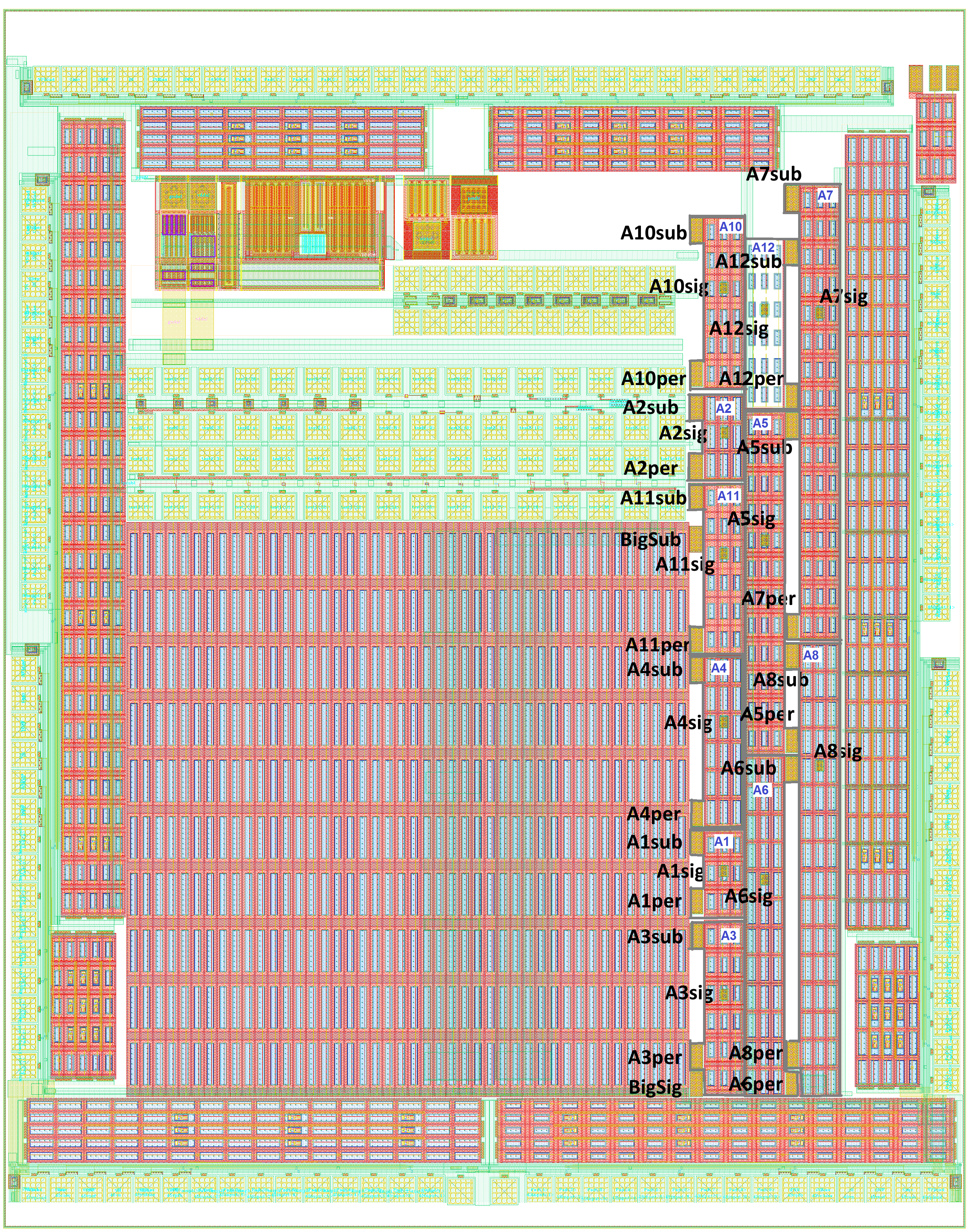 I. Mandić, JSI, Ljubljana,  Strips CMOS regular meeting,  9.6.2015
2
Annealed for 80 min at 60 C,
Only signal pad connected

Diode area fraction 30%:
PA1, PA3, PA5, PA7
Breakdown (start of fast current
    increase)  at ~ 180 V

Diode area fraction 50.4%
PA2, PA4, PA6, PA8
 breakdown  at ~ 130 to 150 V

breakdown voltage drops  
    slightly with device number (size)
    (large passive array:
     breakdown at ~ 80 V after 5e15)

smaller current for same device
    at 5e15 than at 2e15 
     smaller depleted volume at 
          same bias voltage because
          of higher Neff
          and  voltage drop on highly resistive
          substrate?
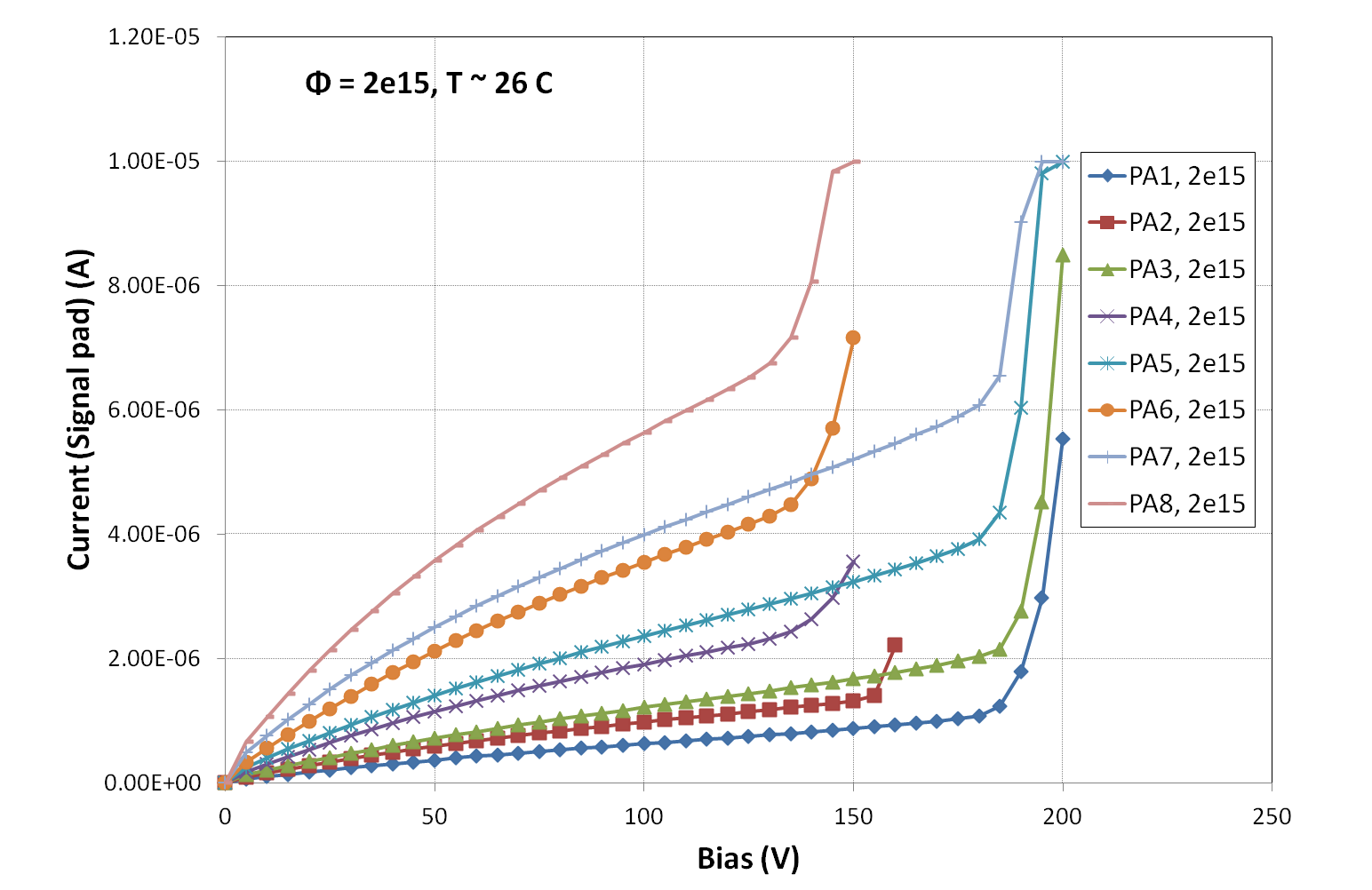 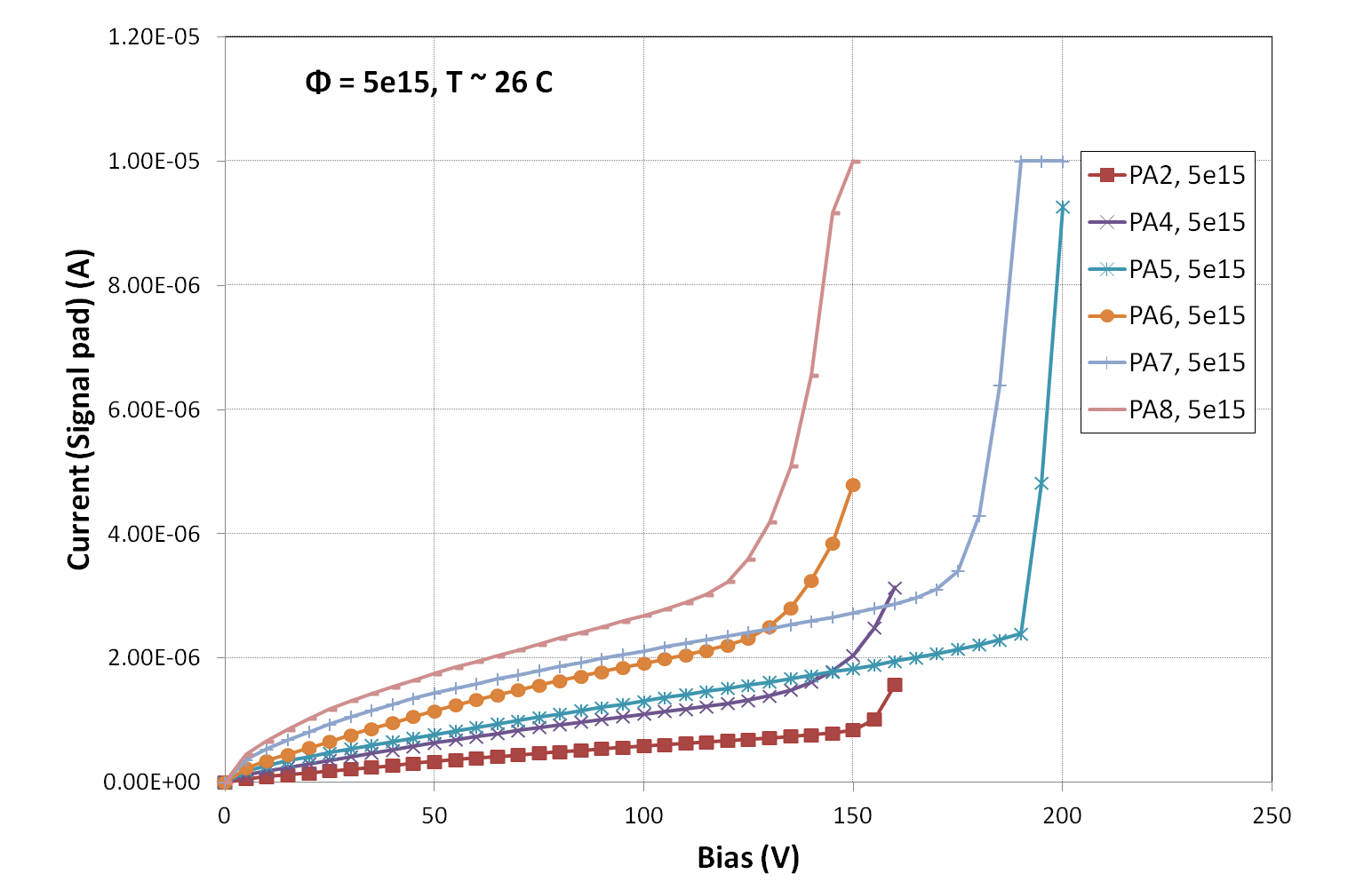 I. Mandić, JSI, Ljubljana,  Strips CMOS regular meeting,  9.6.2015
3
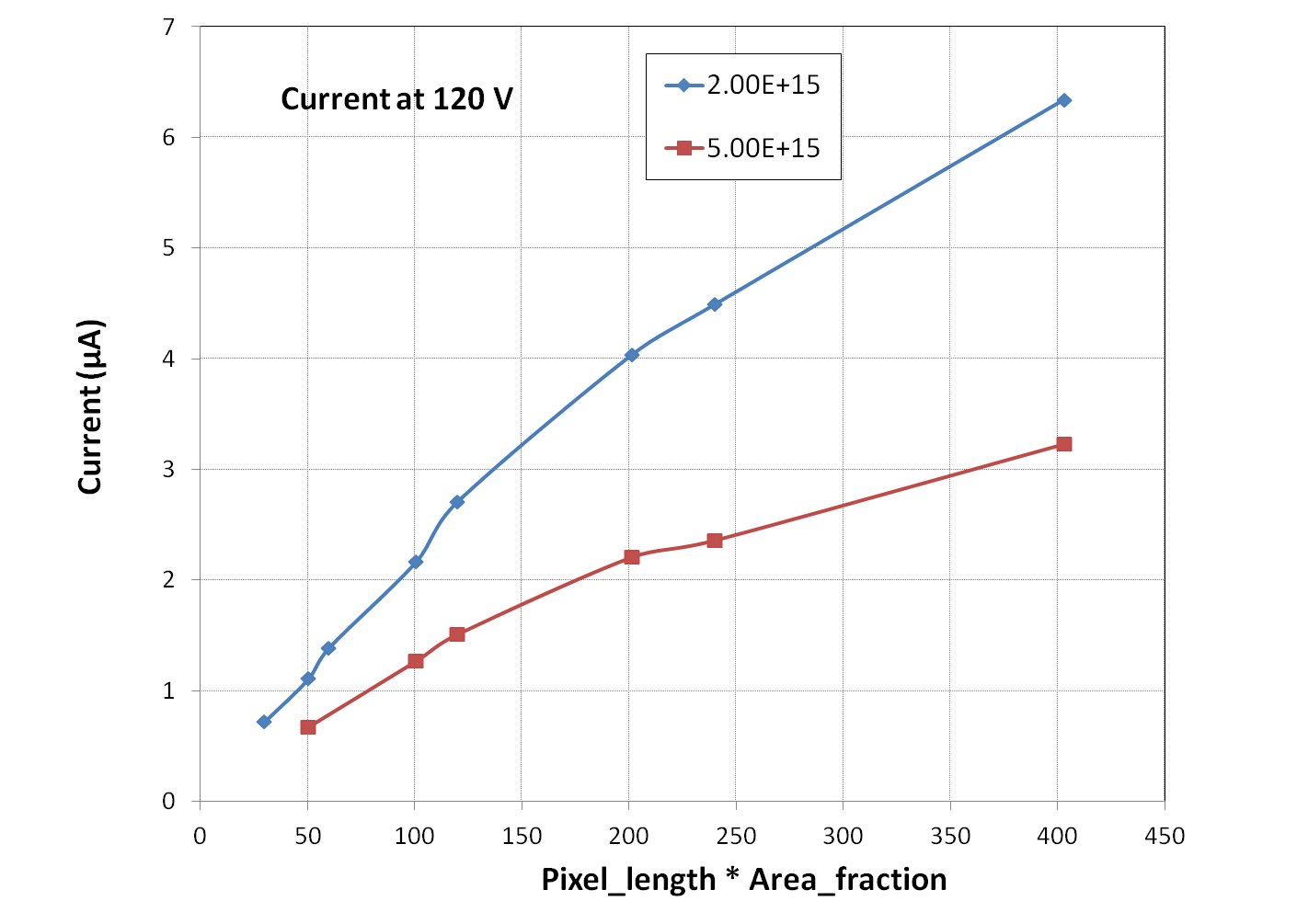 Naively, if only depletion depth is taken into account, 
(and if there are no initial acceptors) current should increase with fluence:
I. Mandić, JSI, Ljubljana,  Strips CMOS regular meeting,  9.6.2015
4